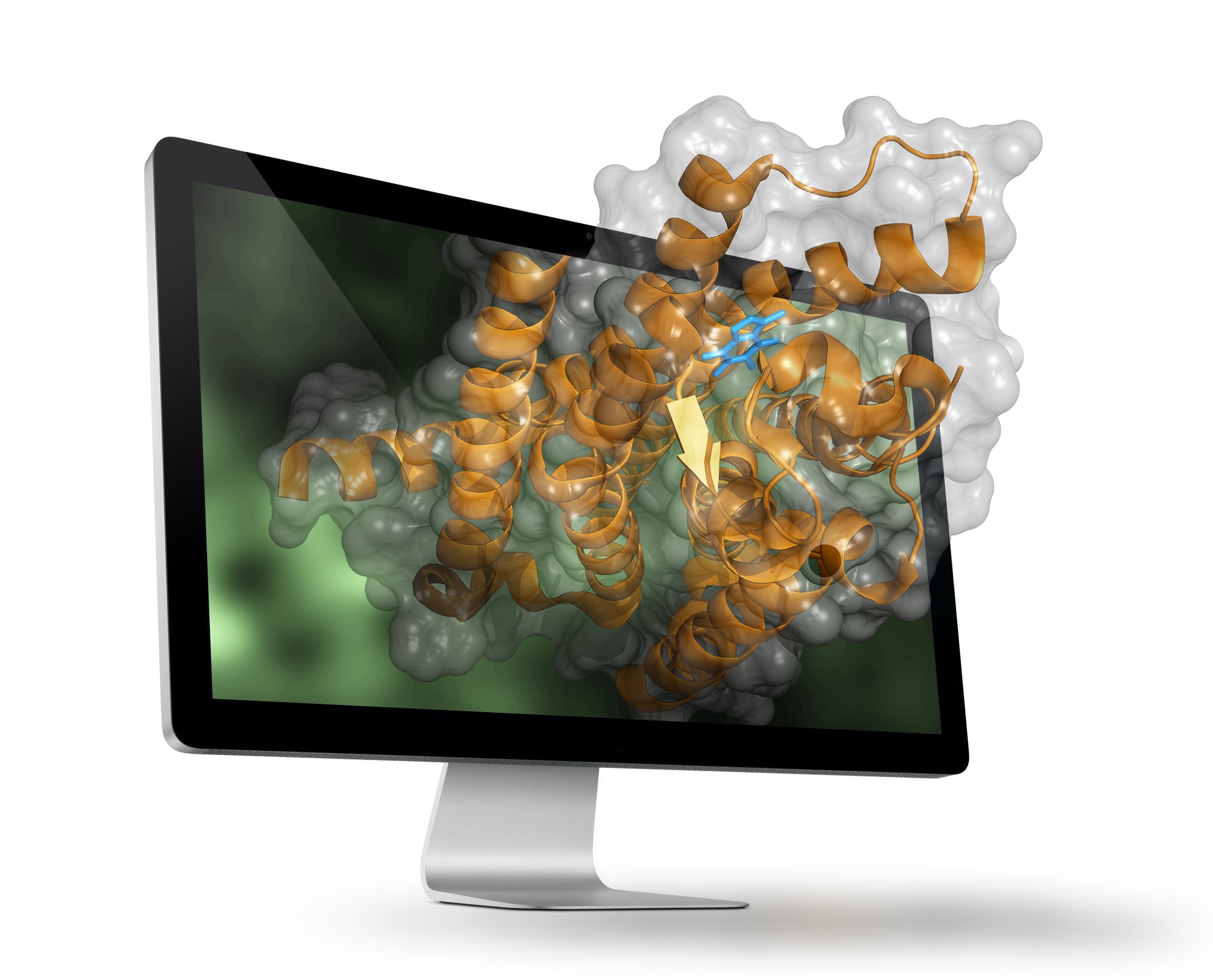 Pokročilá chemoinformatika
Úvod do QSAR/QSPR modelovaníúnor 2017
Deskriptor
Jedná se se o “užitečné” číslo, které popisuje určitý aspekt struktury molekuly, toto číslo je produktem matematického, logického nebo statitického výpočtu
Z pohledu statistiky se jedná o nezávislou proměnnou nebo také regresorem
Deskriptor = f(                 )

V součastnosti známe přes 3300 deskriptorů
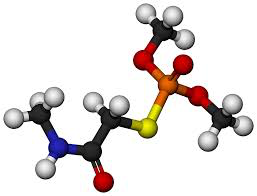 Deskriptor
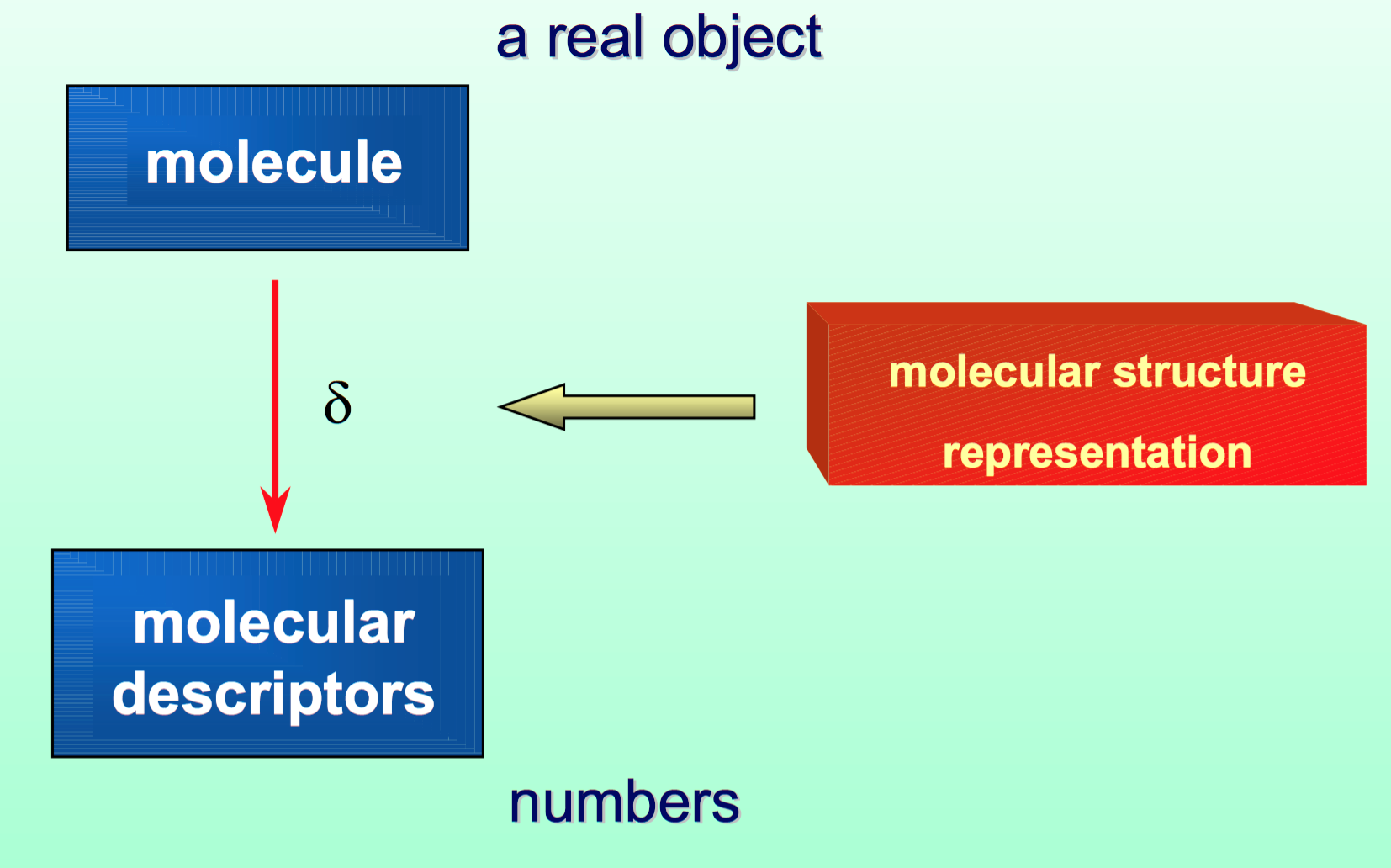 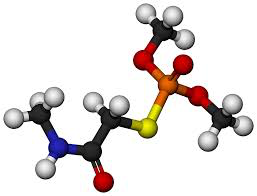 Deskriptory – různý pohled na stejnou věc
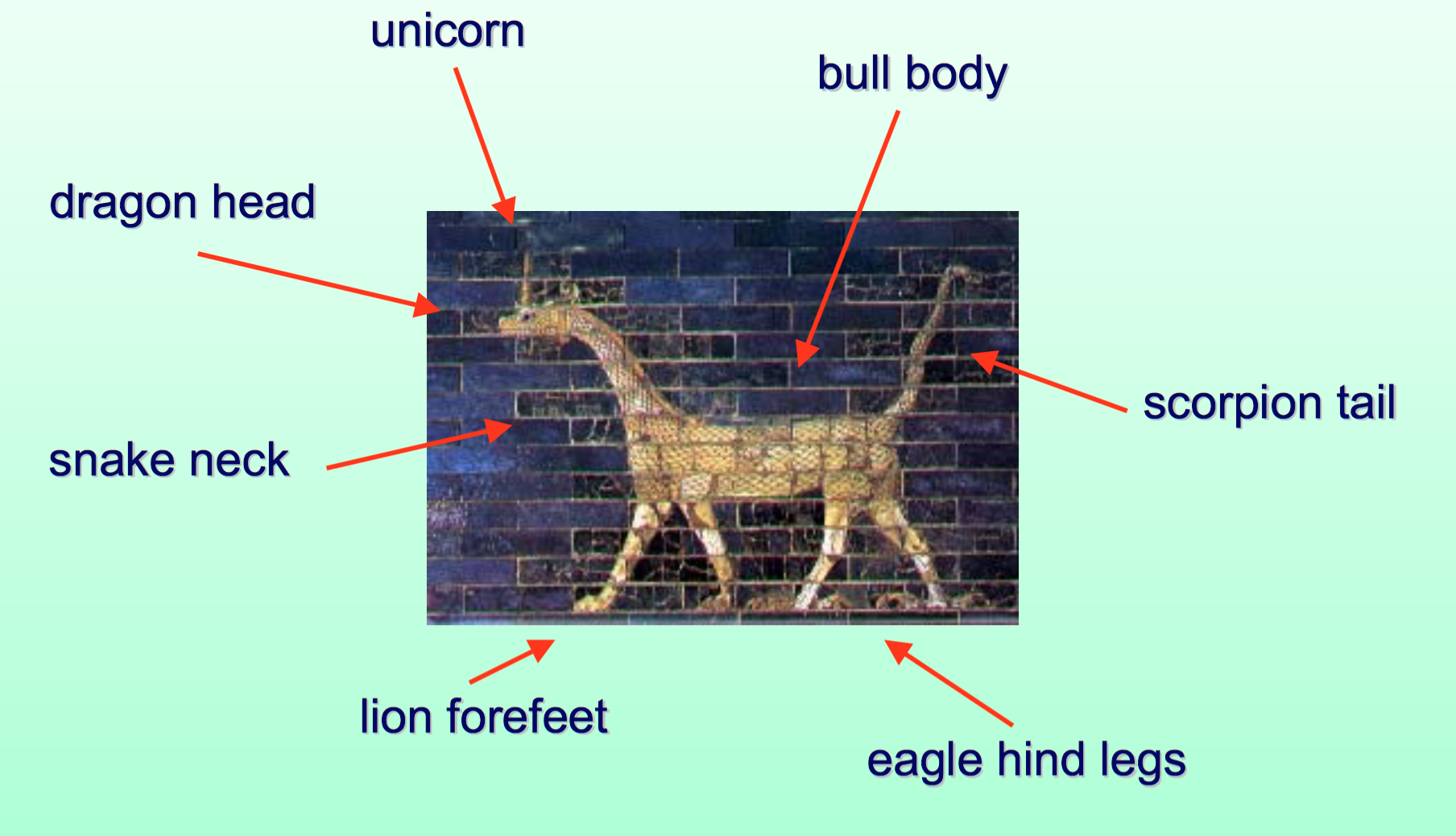 Deskriptory – různý pohled na stejnou věc
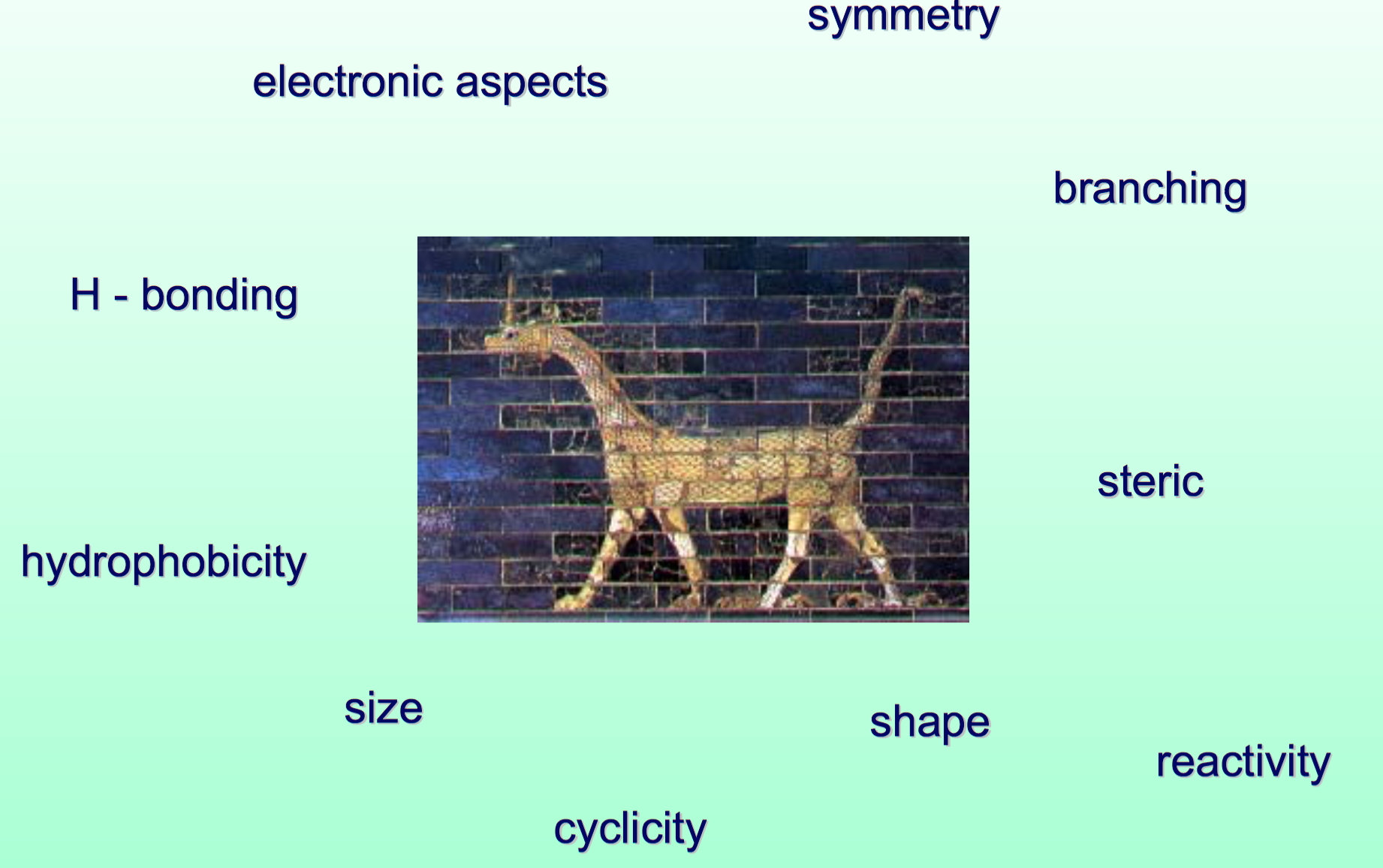 Rozdělení deskriptorů
Dle použité struktury
0D,1D, 2D, 3D, 4D deskriptory
Dle tématické skupiny
Početní, topologické, QM, povrchové, …
0D, 1D, 2D a 3D deskriptory
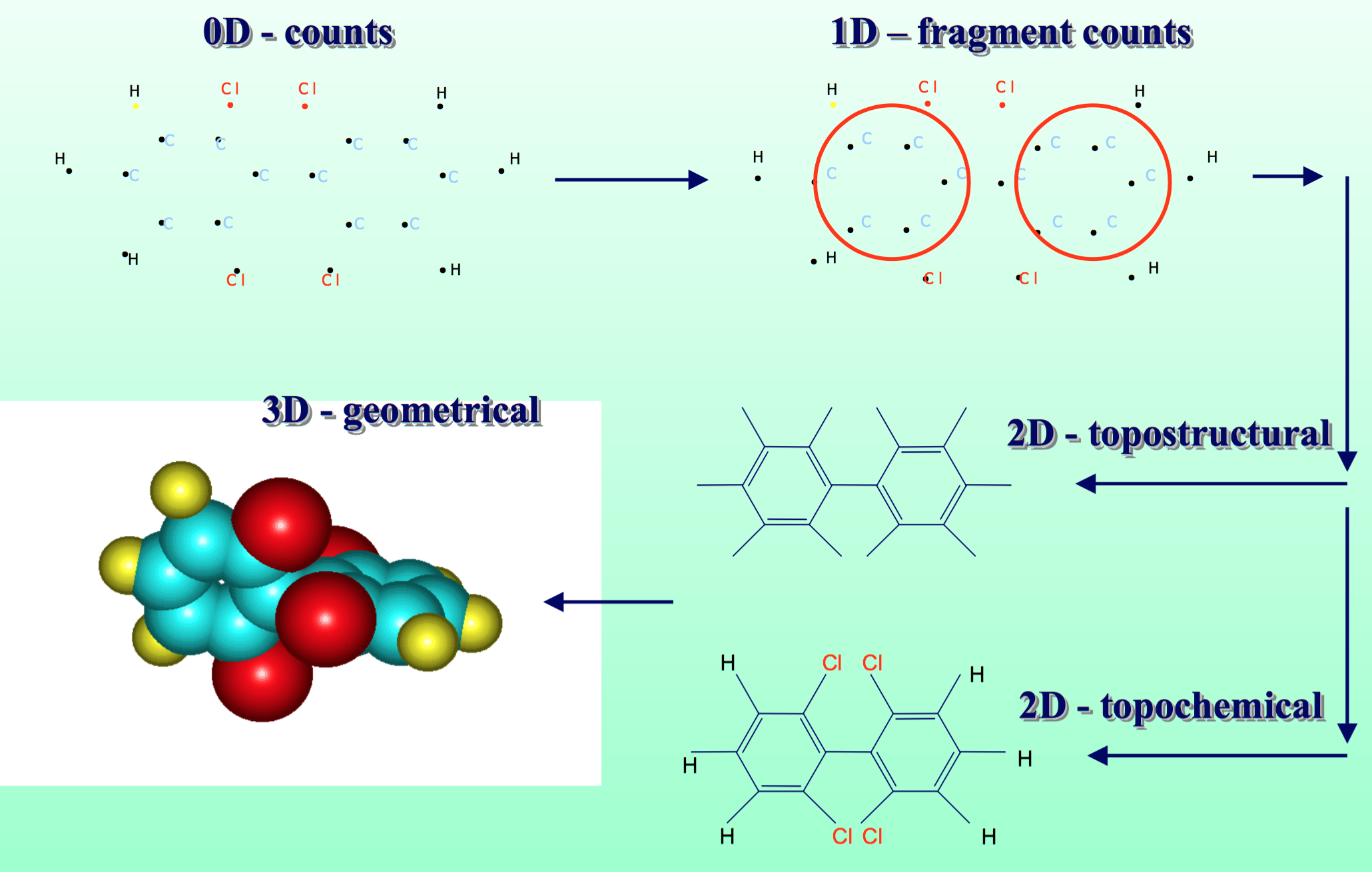 4D deskriptory
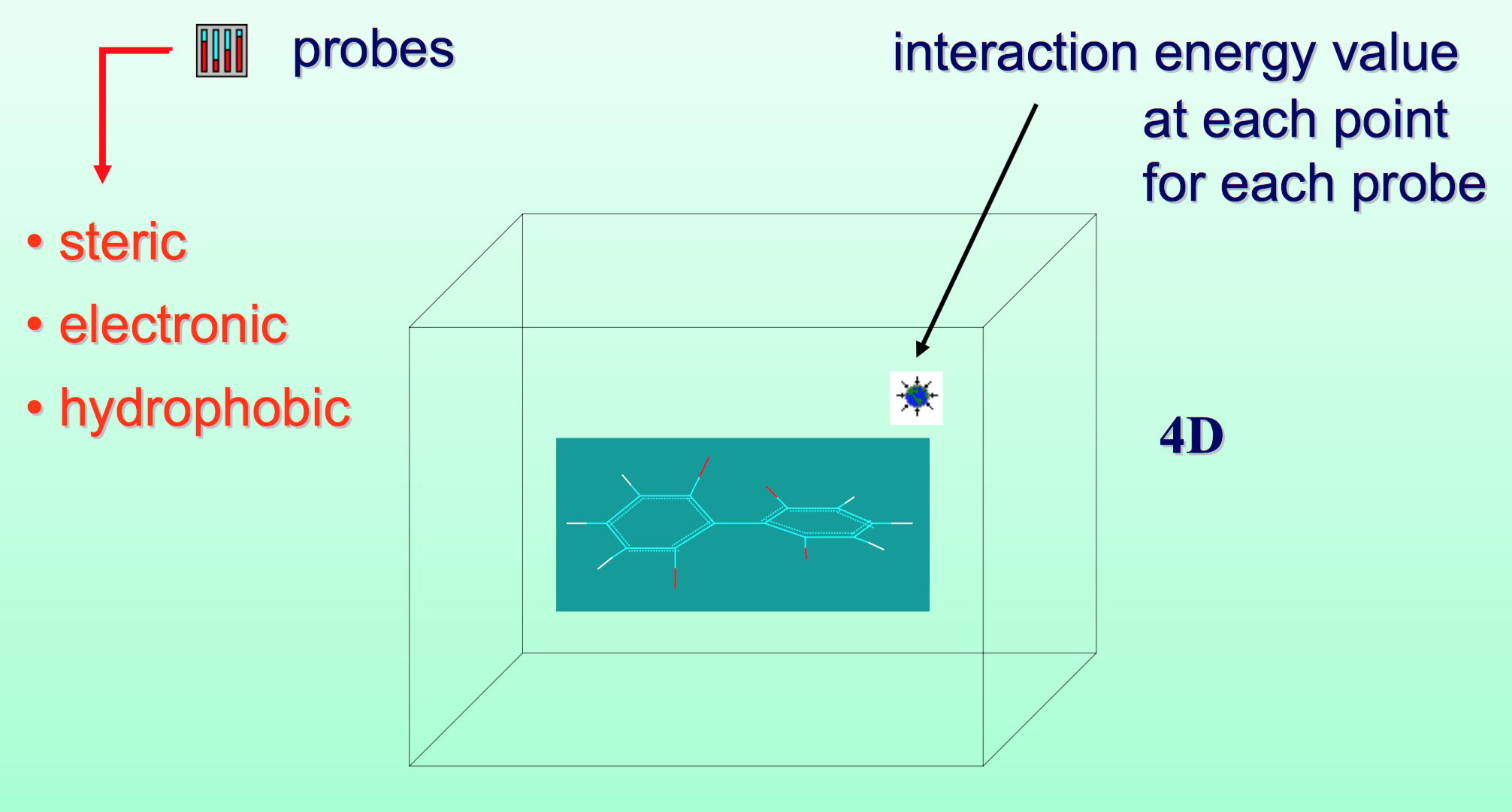 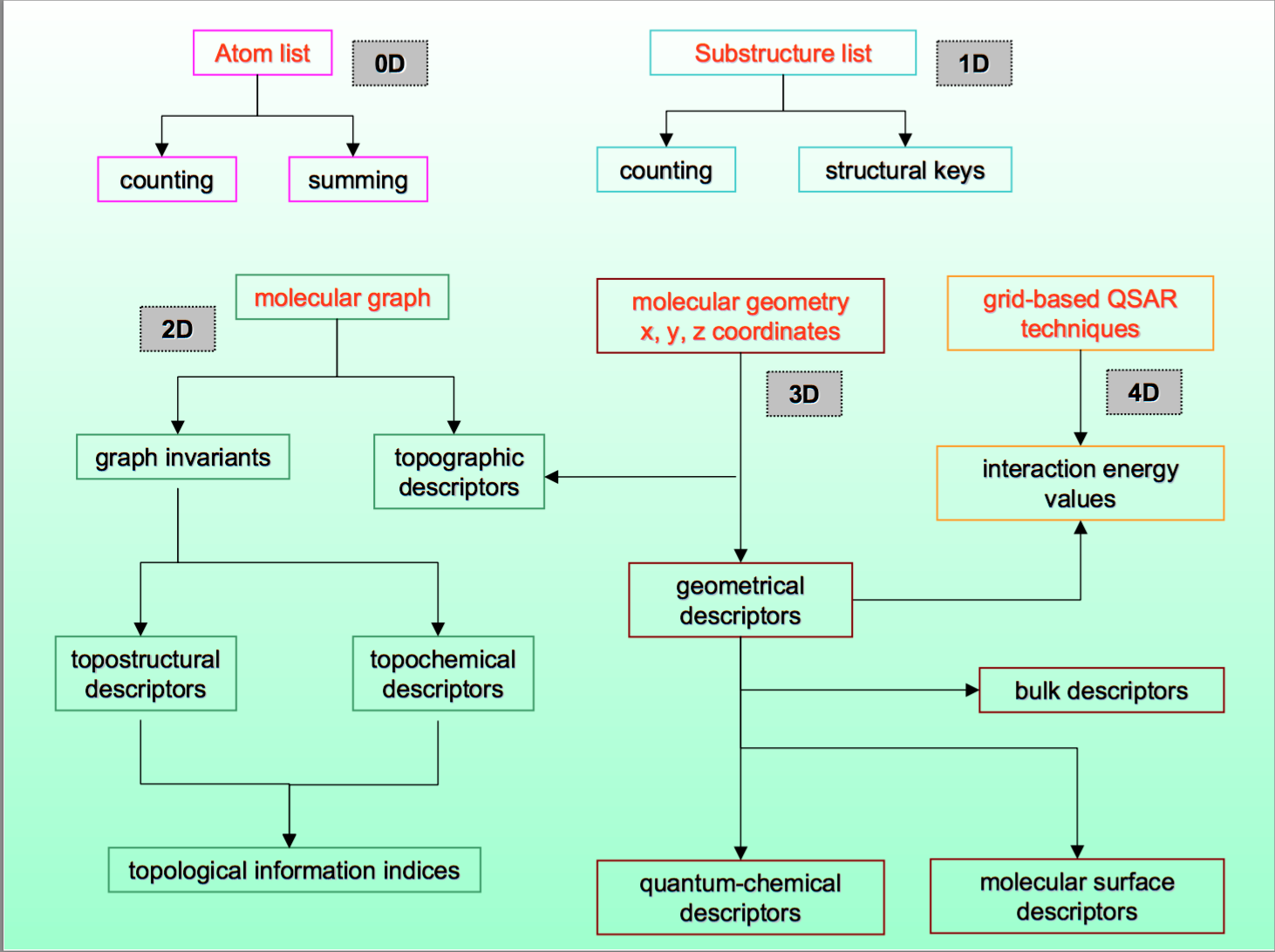 Molekulový graf
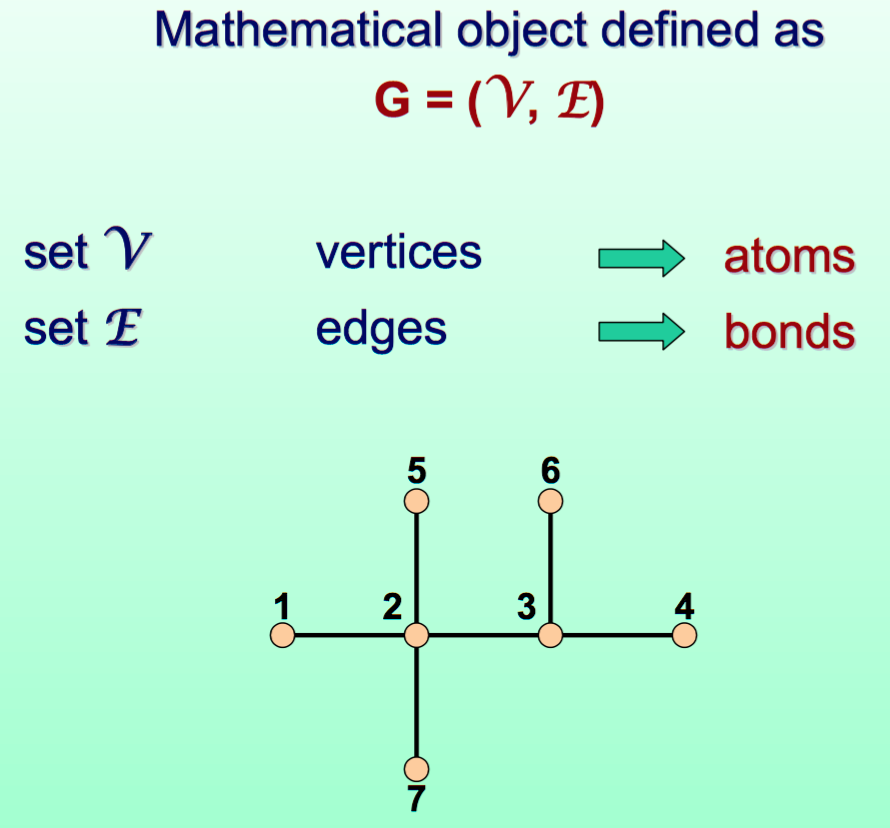 Matice sousednosti
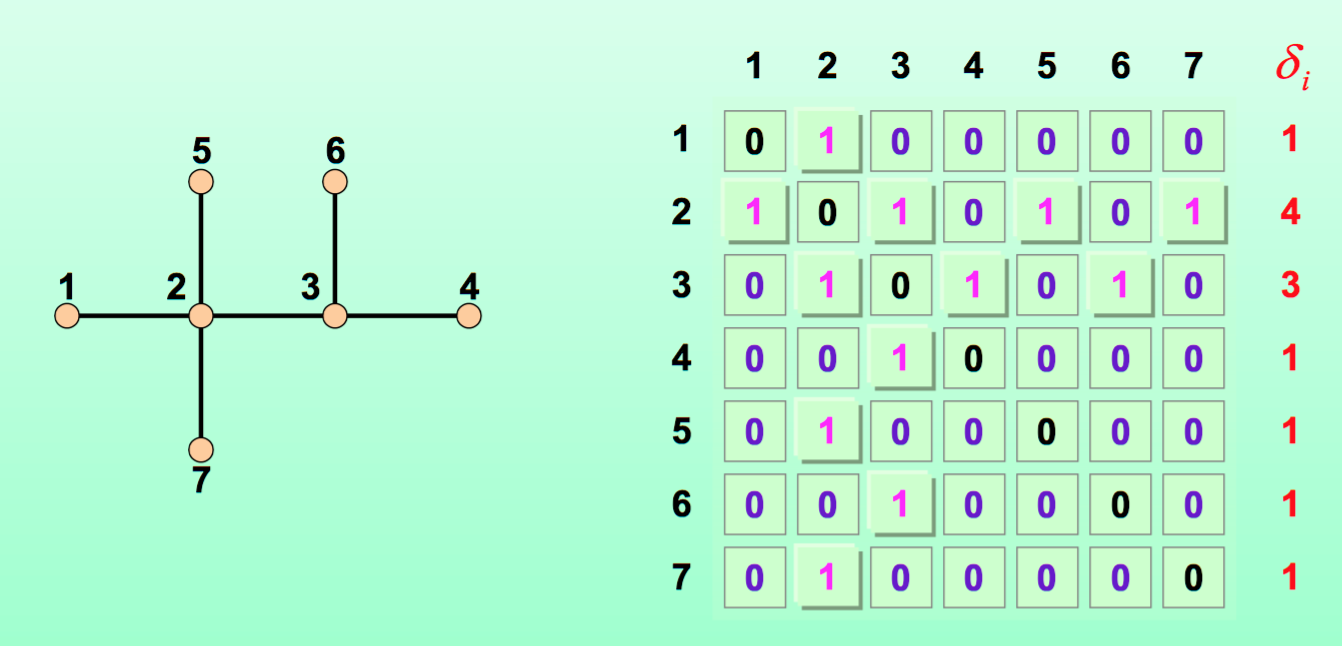 Matice vzdáleností
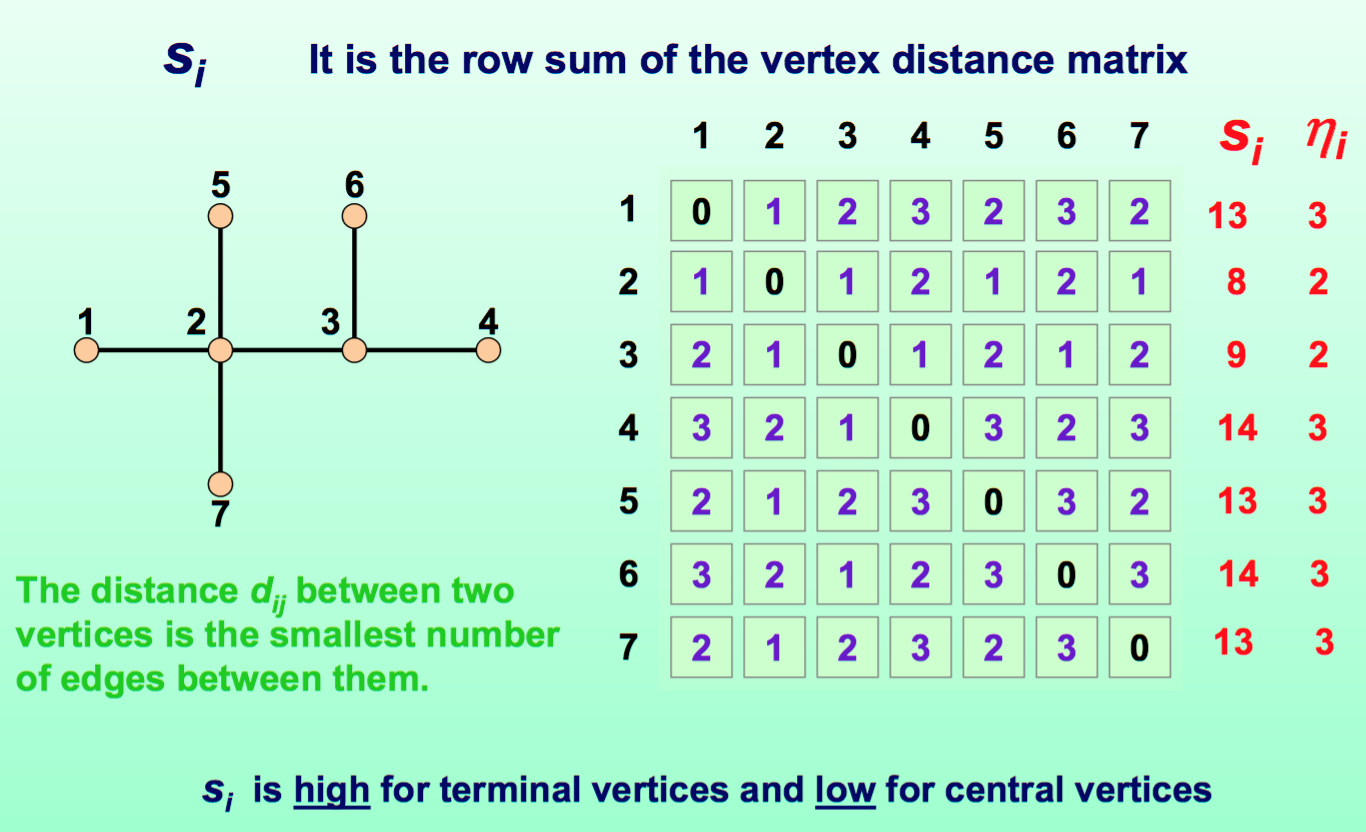 Další rozdělení deskriptorů
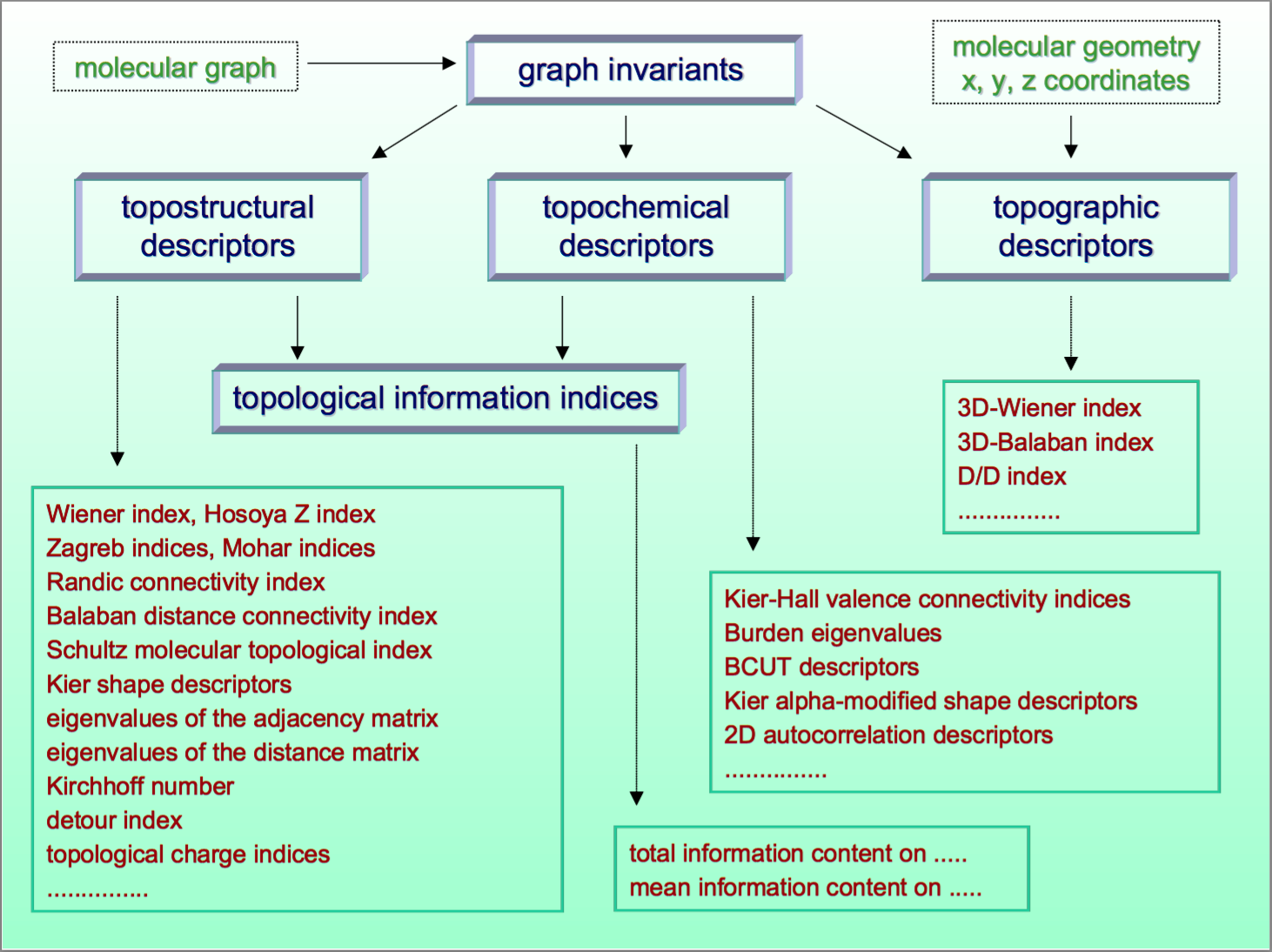 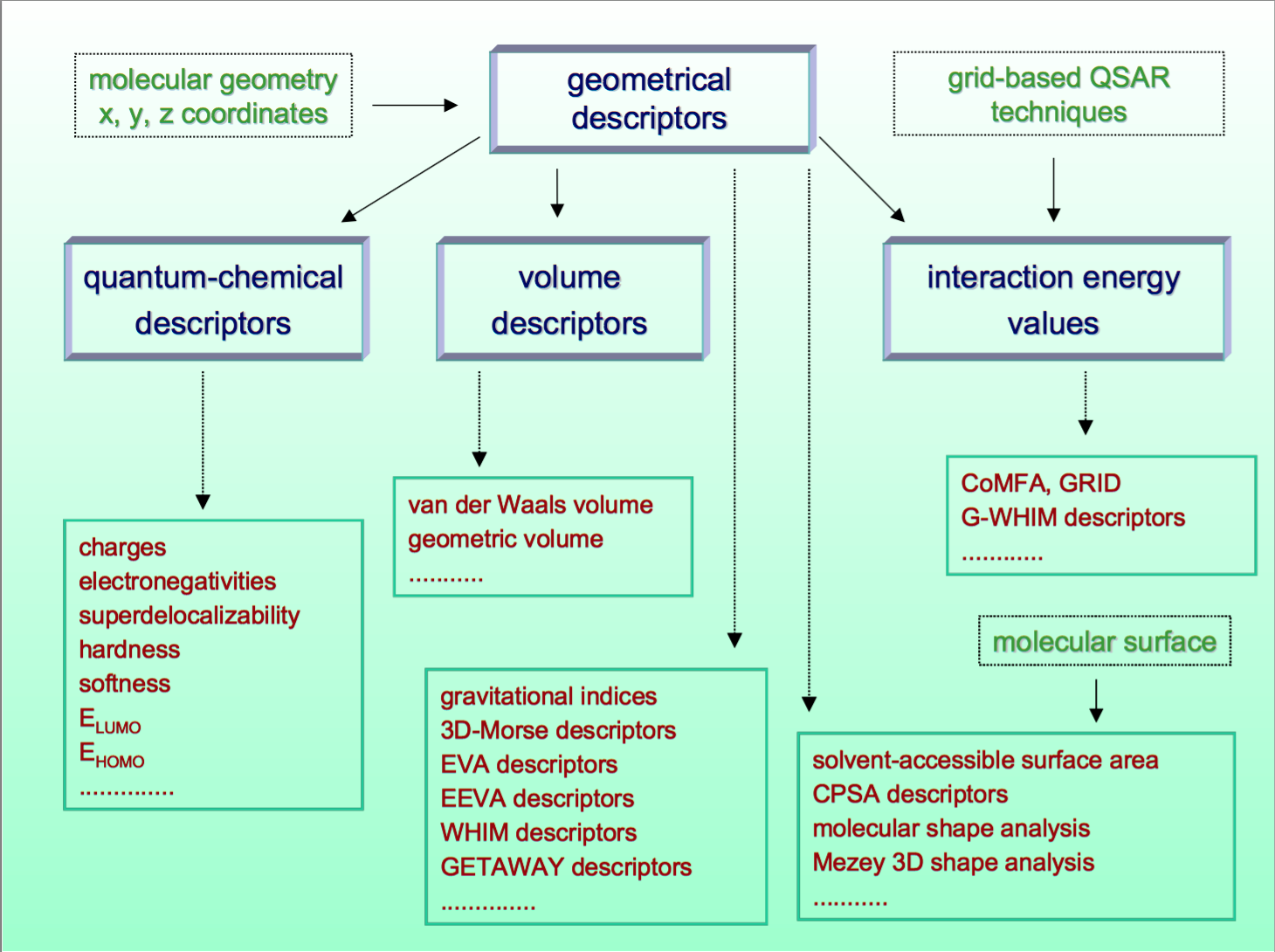 Software pro výpočet deskriptorů
PaDEL – opensource (1444 1D, 2D descriptors and 431 3D descriptors)
Dragon – komerční software (5270 molecular descriptors)
Výběr deskriptorů
Manualní – dle intuice a korelací
Poloautomatický 
Automatický – backward, forward nebo stepwise